Health Science Honor Society
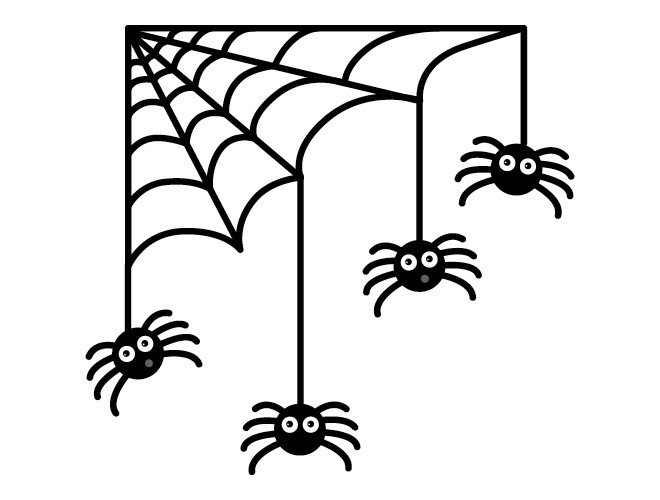 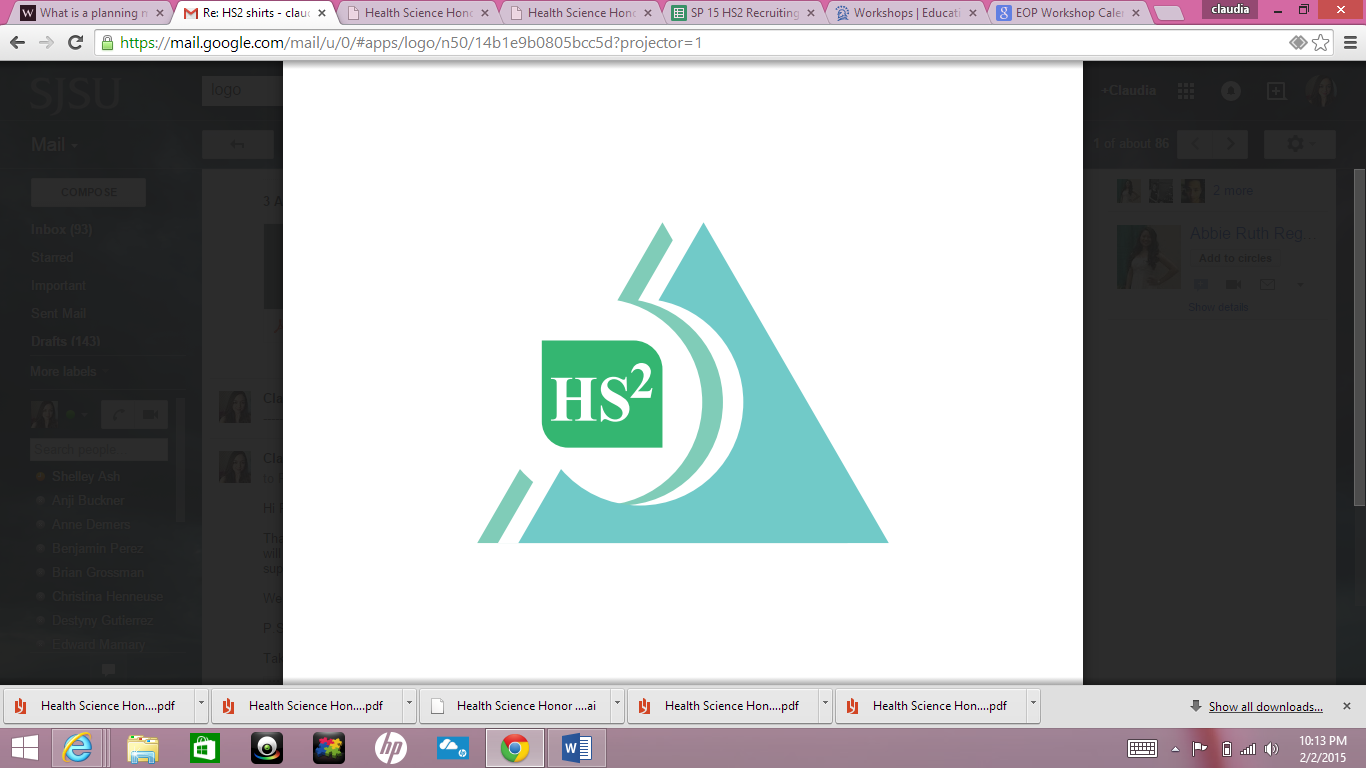 YUH 243 @ 6:00 PM
October 22, 2015
[Speaker Notes: start @ 6:05pm


Members attending online meeting 10/18/2015 @ 9PM
April Cruda
Samantha Nguyen
Mary Grace Ramos
Keleigh Casey
Jacklyn Tran
Eusebia Hotchkiss
Maureen
Jennifer Cover
Rippal
Isaac Velasquez
Alyssa Hernandez
James Whitney]
Agenda
Introduction
Ice Breaker 
New Google Group
Fundraising
October HS2 Event 
Events for this semester
Stoles & chords
T-shirts
Questions
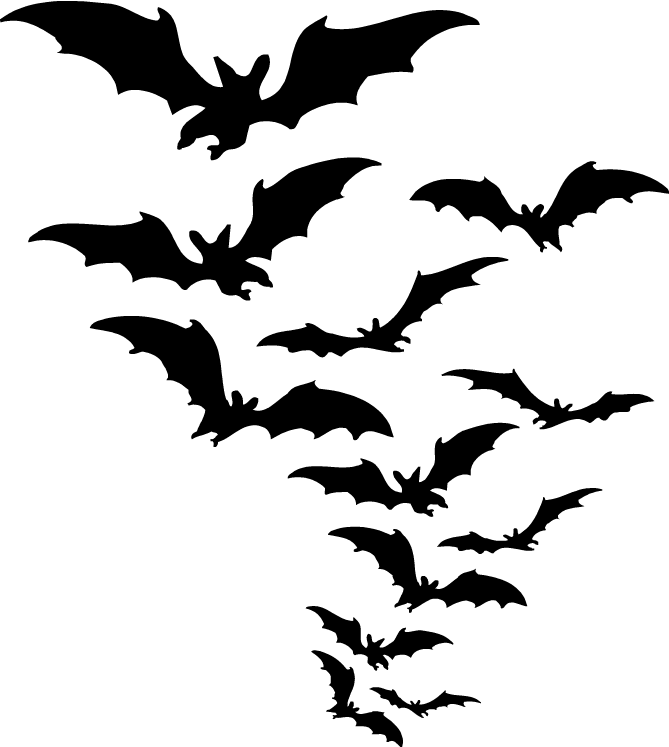 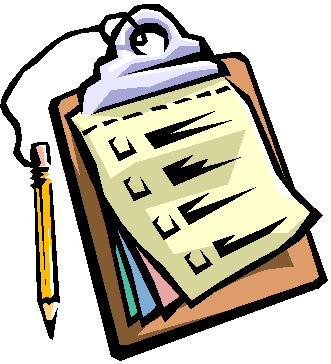 [Speaker Notes: Claudia]
Requirement Reminder
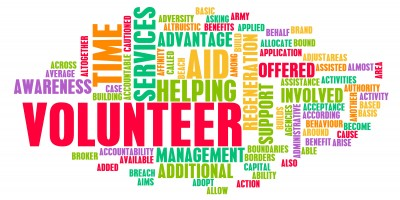 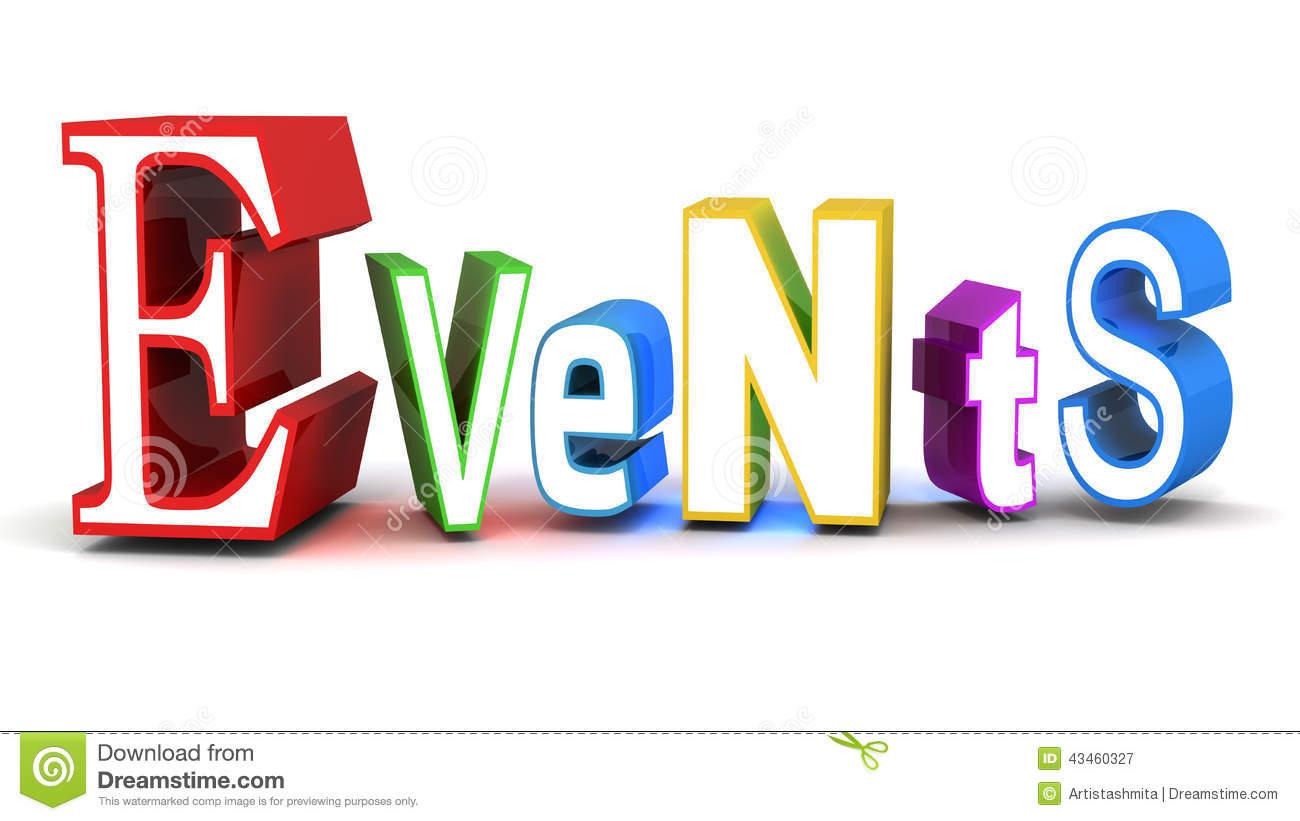 20 hours of volunteering
Not paid
Can’t be part of a class
2 events
Academic events
On-campus or off-campus
HS2 events
Deadline at the beginning of Spring semester

Deadline for graduating seniors is December 4th
[Speaker Notes: Beverly

What counts:
PHE Events
Workshops
SJSU Events

Volunteering Service:]
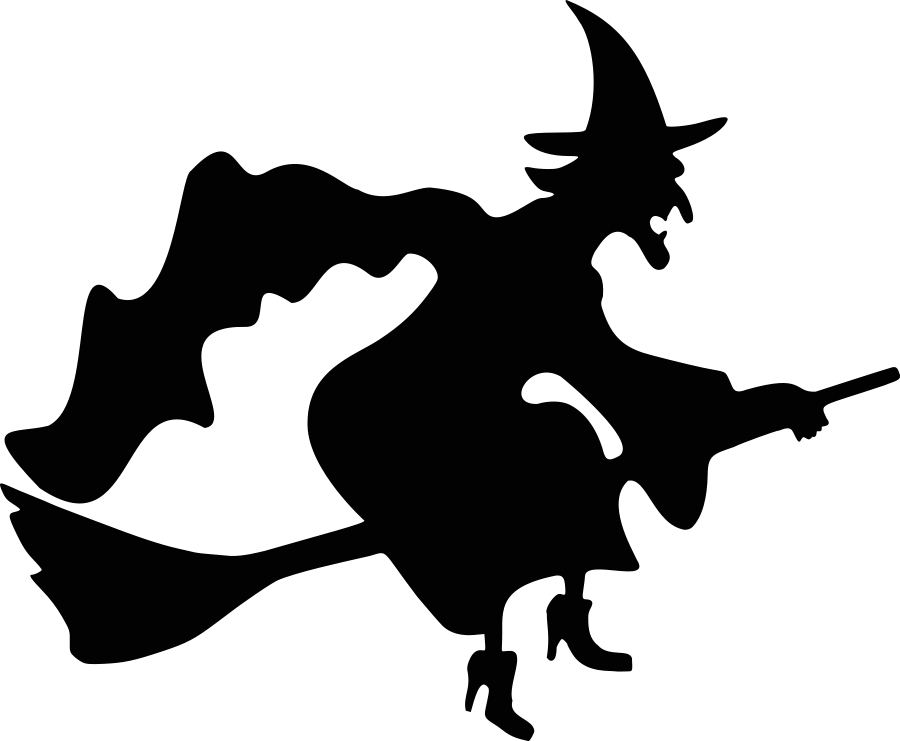 Ice Breaker
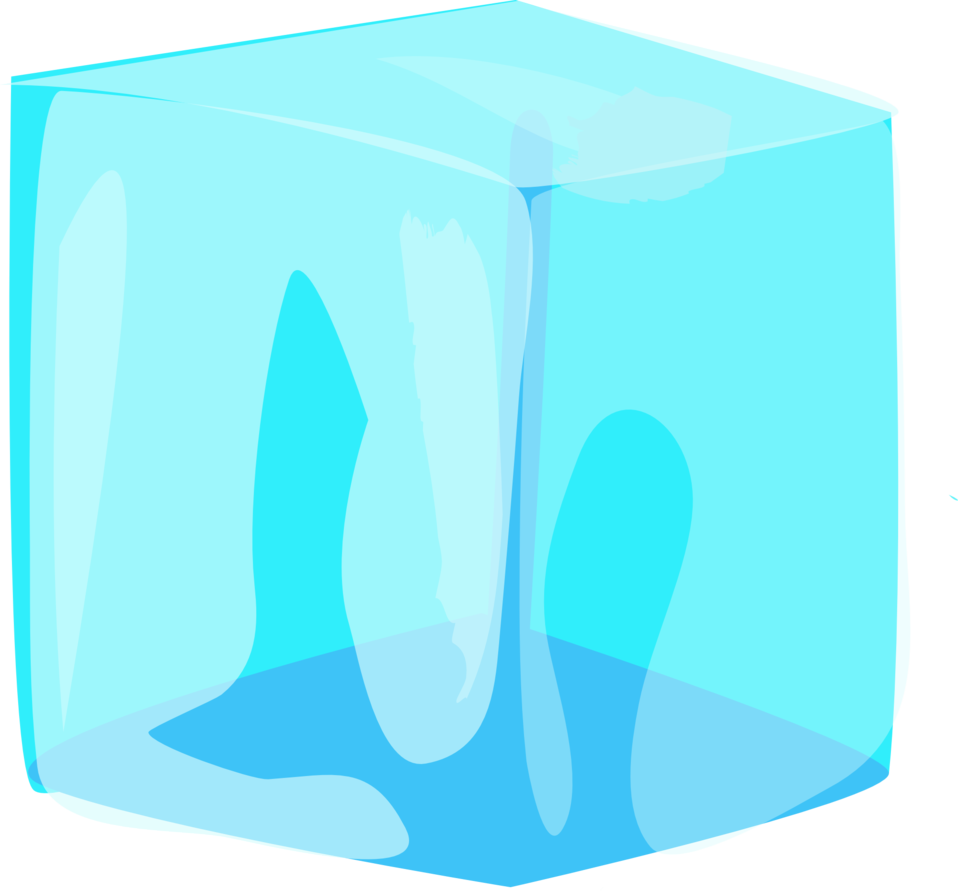 [Speaker Notes: online - everyone goes around and answer question
in person -]
New Google Group
Very important to be part of it!
We need your email to send you an invitation to join
Send your own posts to
healthsciencehonorsociety@googlegroups.com
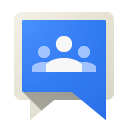 [Speaker Notes: Joyce]
Fundraising
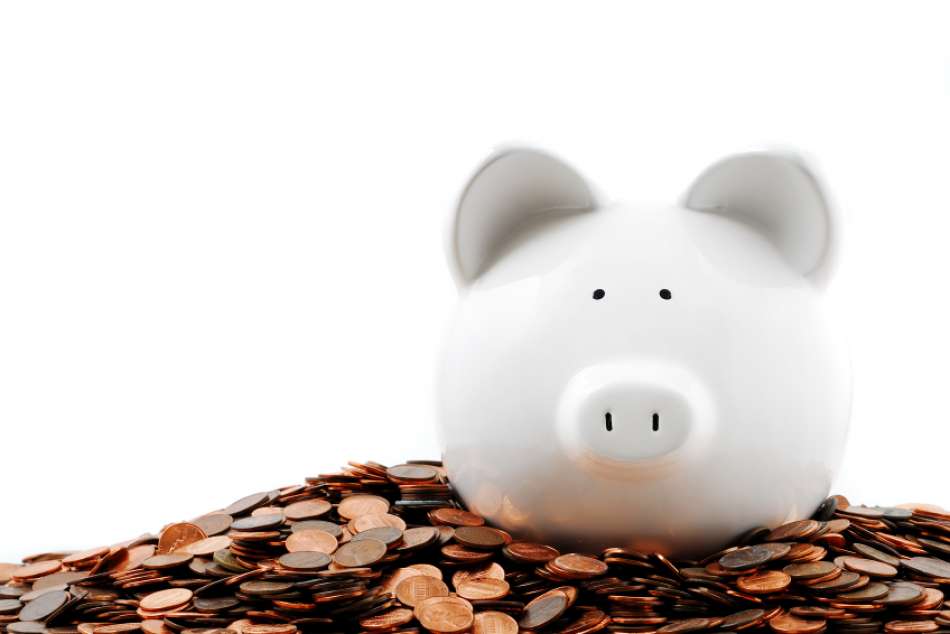 Fundraising Goal: $500
Fundraising groups
Any recommendations or ideas? 
Food sales
Restaurant fundraisers
Sport game raffles
50% of proceeds will go to UNICEF to help Syrian Children
[Speaker Notes: Claudia]
Fundraising
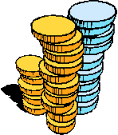 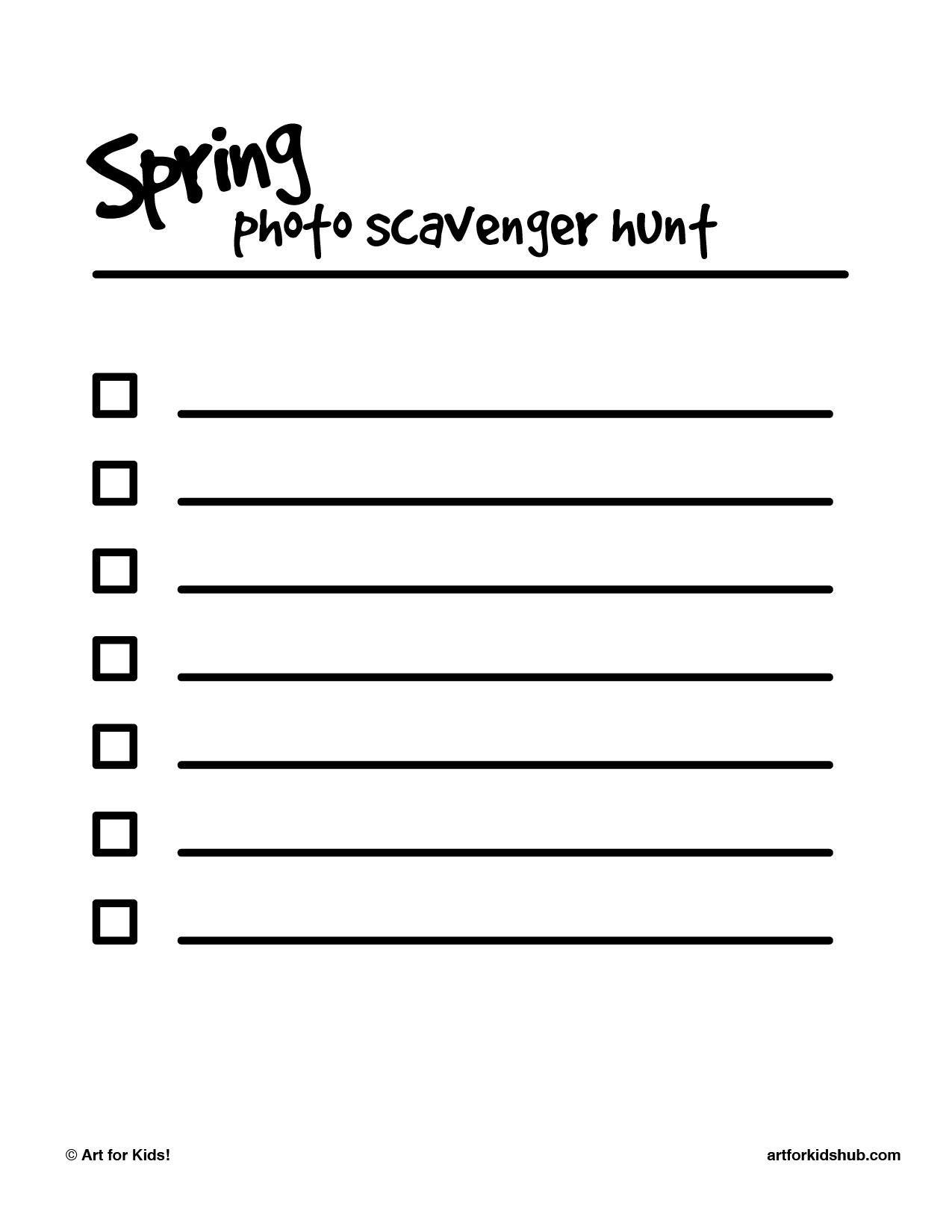 Let’s make a list of fundraising ideas
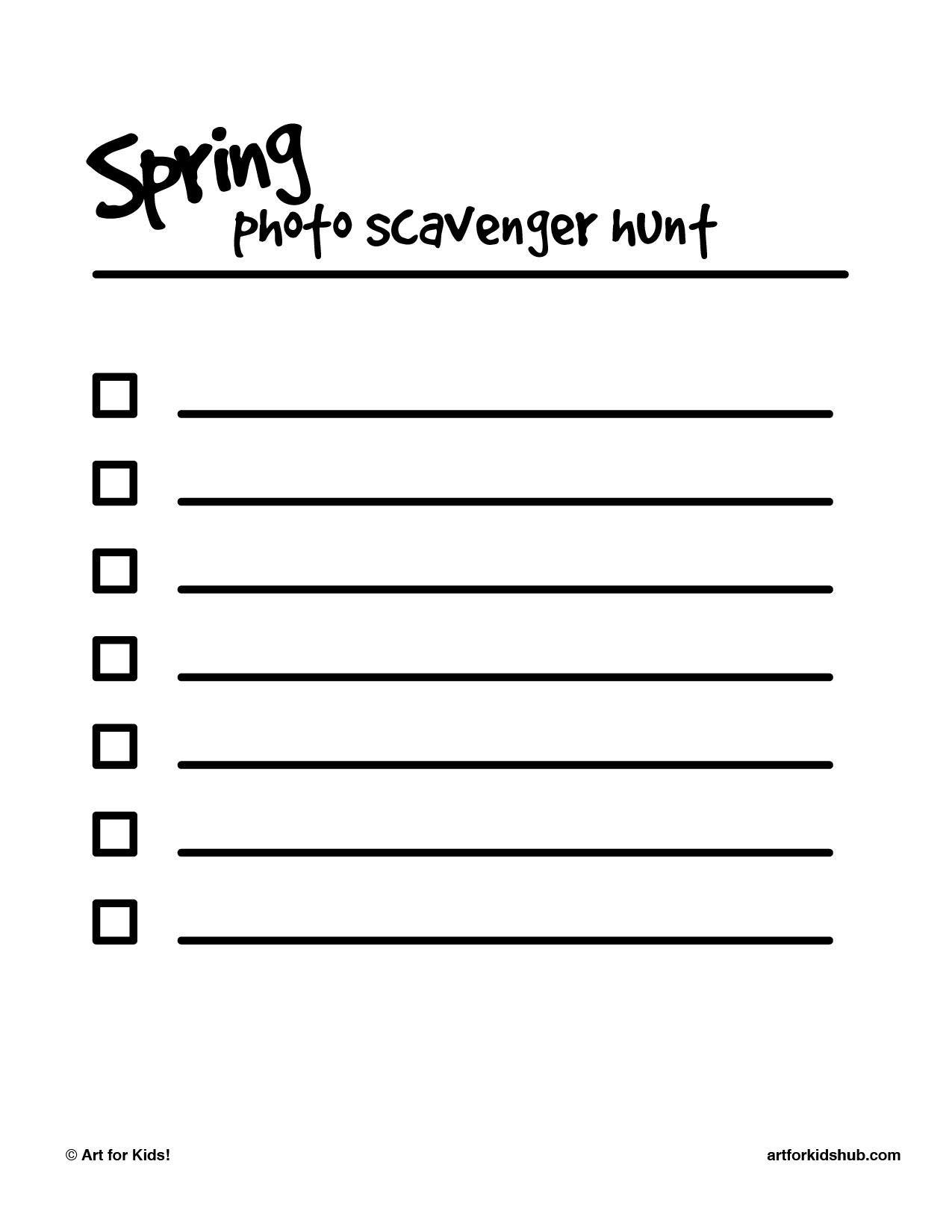 Take a poll/ Create groups
A board member will join each team
Create a way of communication for all team members
Set goals and action plan
October HS2 Event
OCTOBER 29, 2015 @ 6:00PM
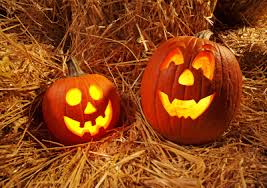 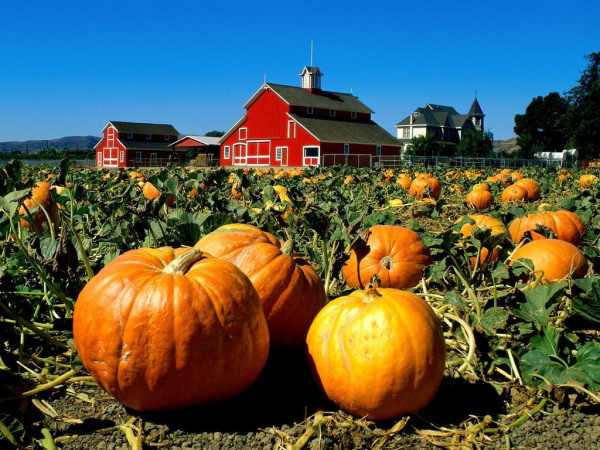 hs2 movie night
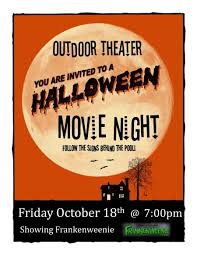 or
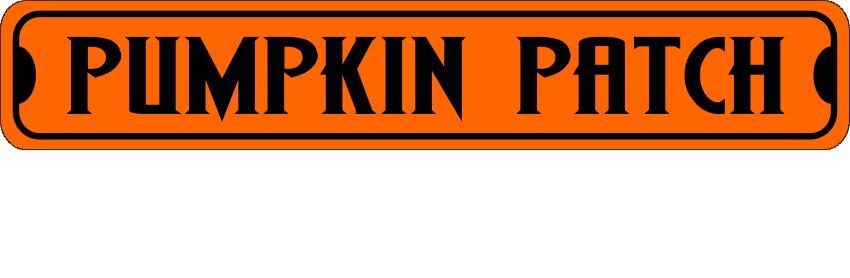 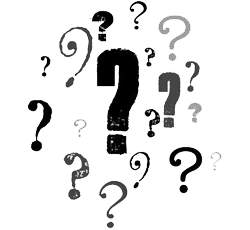 or
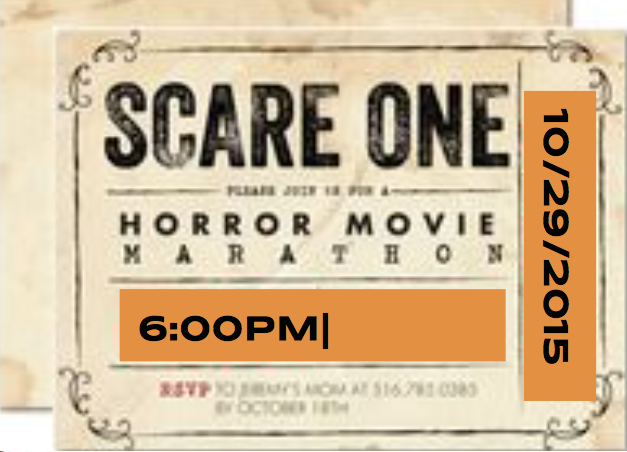 [Speaker Notes: Beverly]
October Event Opportunities
The Leukemia & Lymphoma Society Light The Night Walk
Sat, Oct 24; 12:00pm - 10:00pm
Discovery Meadow, 1880 Woz Way, San Jose, CA 95110
Register online: http://www.lightthenight.org 
American Cancer Society
Help set up for Strides Walk
Fri, Oct 30; 10:00am - 4:00pm 
325 W. St John Street, Arena Green and Guadalupe River Trail, San Jose, CA 95110
Register online: http://main.acsevents.org/site/TR/MakingStridesAgainstBreastCancer/MSABCCY15CA?pg=entry&fr_id=69970
[Speaker Notes: Beverly]
November HS2 Event
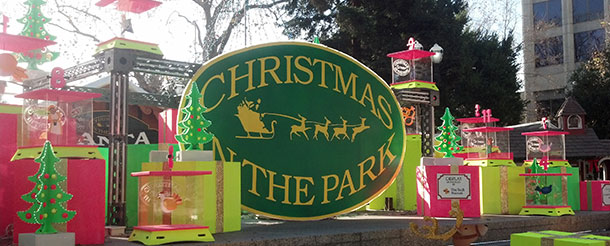 Christmas in the Park 

HS2 bought a tree and 
we will decorate it. 

Tree ornament making event on Thursday Nov 12! 
Tree decorating Nov 24-25.

Rain & wind resistant. Keep a lookout for ideas and supplies.
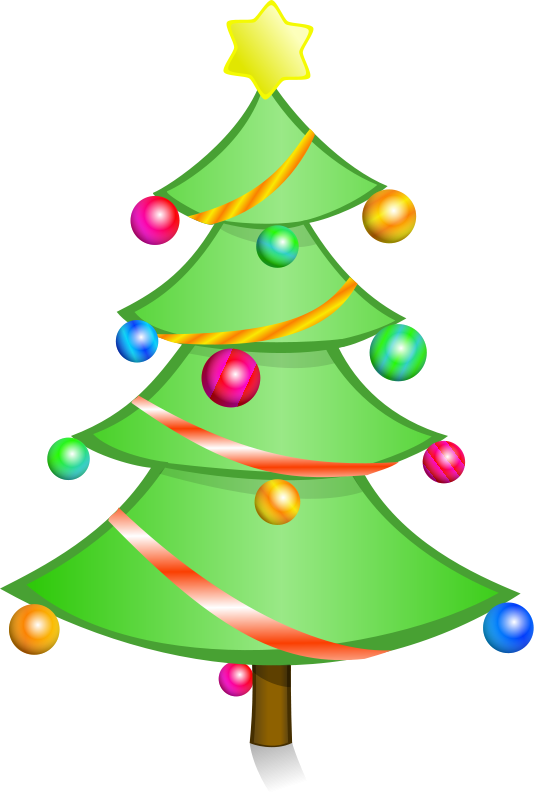 [Speaker Notes: Sylvia]
Stoles and Cords
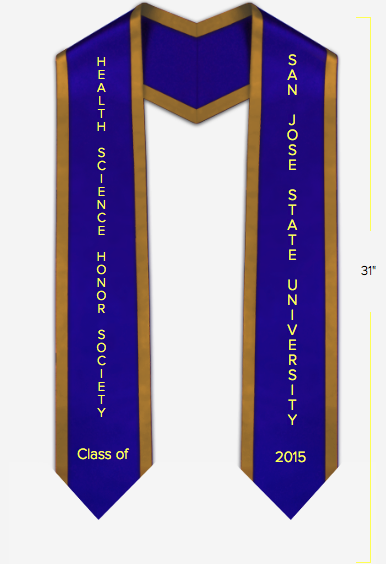 Congratulations! 
Requirements for stoles and cords:
2 events
20 volunteer hours
Due December 4th for graduating seniors!
[Speaker Notes: Chris

Note:
Arrive 15 min. early for a seat
Even may be cancelled if depending on how many students registered]
HS2 Shirts
Xsmall
Small
Medium
Large
Xlarge
Note- $5 per shirt
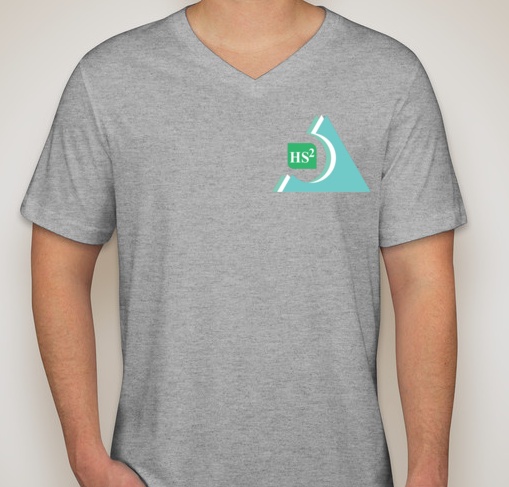 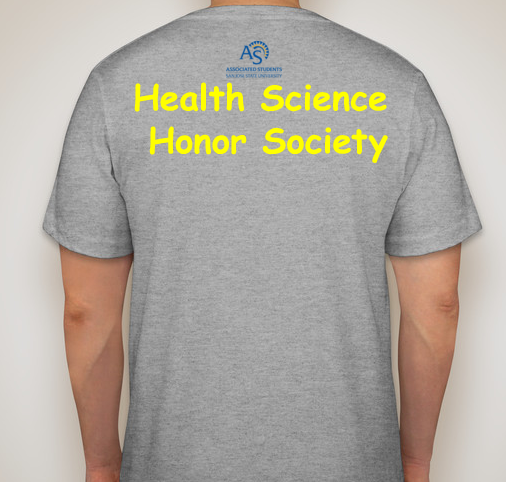 [Speaker Notes: Trey]
Next Member Meetings
We are aiming for once a month mandatory meetings 

November
Thursday 11/12 @ 6:00 pm (on-campus)
Sunday 11/15 @9:00 pm (online)
December 
TBA
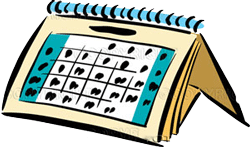 [Speaker Notes: Joyce]
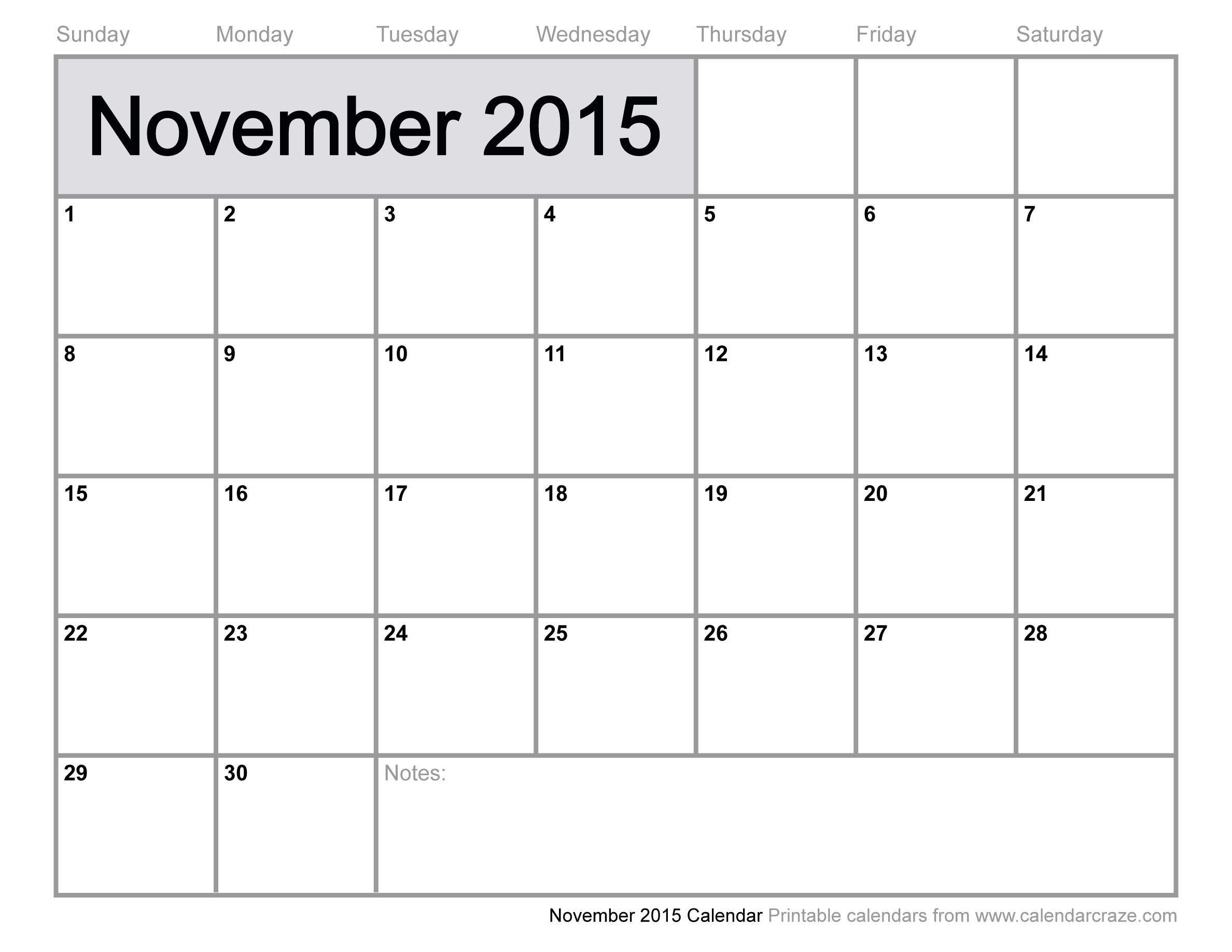 29	             30	          31
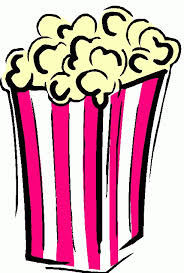 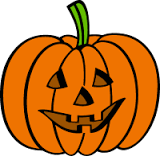 Halloween
Movie or pumpkin patch
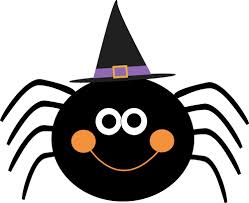 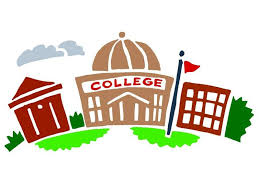 Campus meeting!
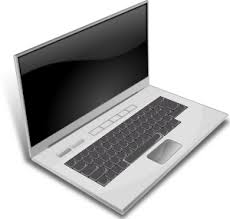 Online meeting
Christmas in the Park tree decorating
Thanksgiving
Christmas at the Park tree decorating
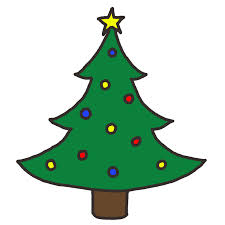 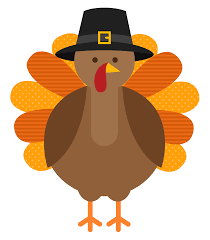 Graduating Seniors’ hours and events due December 4
[Speaker Notes: Trey]
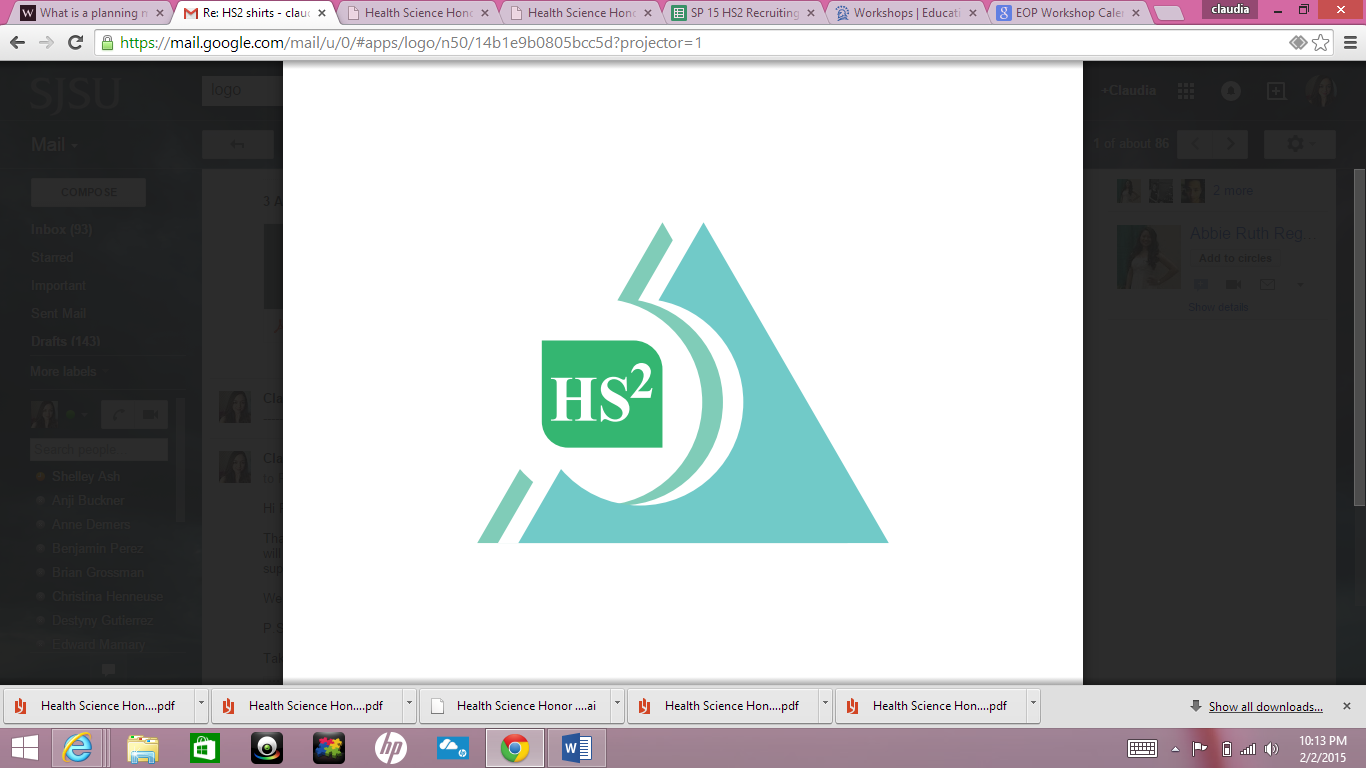 Contact Us
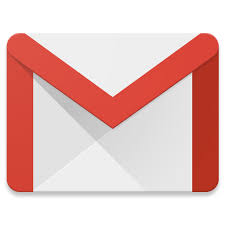 healthsciencehonorsociety@gmail.com 
www.SJSUHS2.weebly.com
search for “Health Science Honor Society (HS2)
@sjsu_hs2
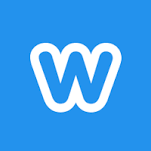 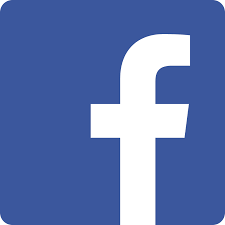 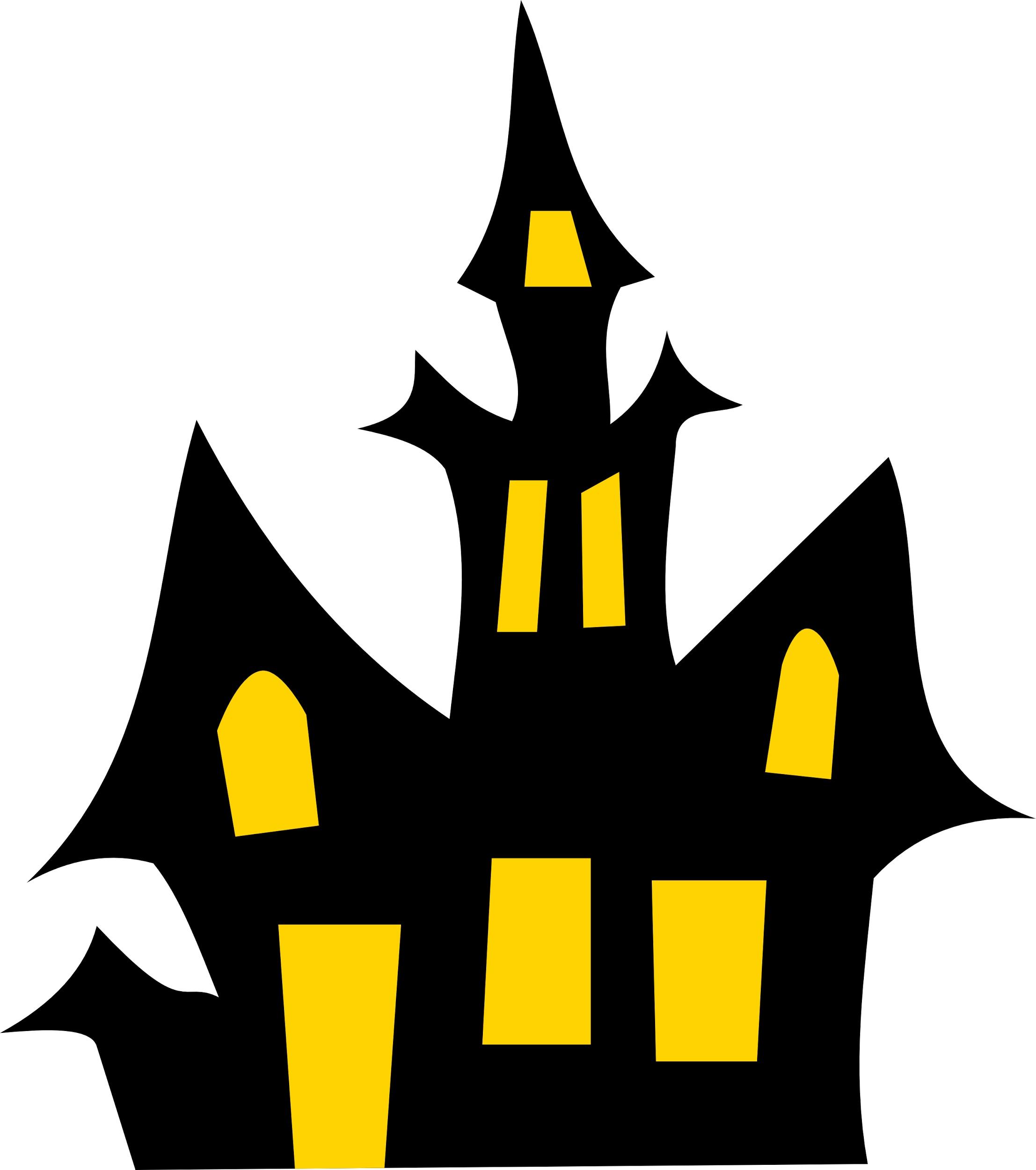 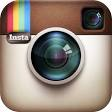 [Speaker Notes: Chris]
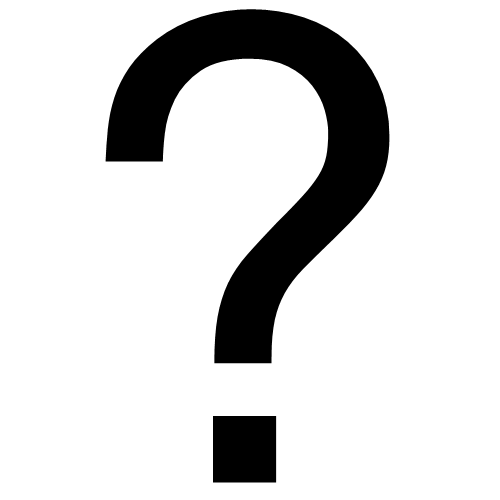 Questions?
Comments?
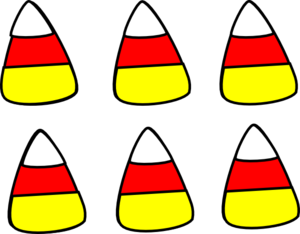 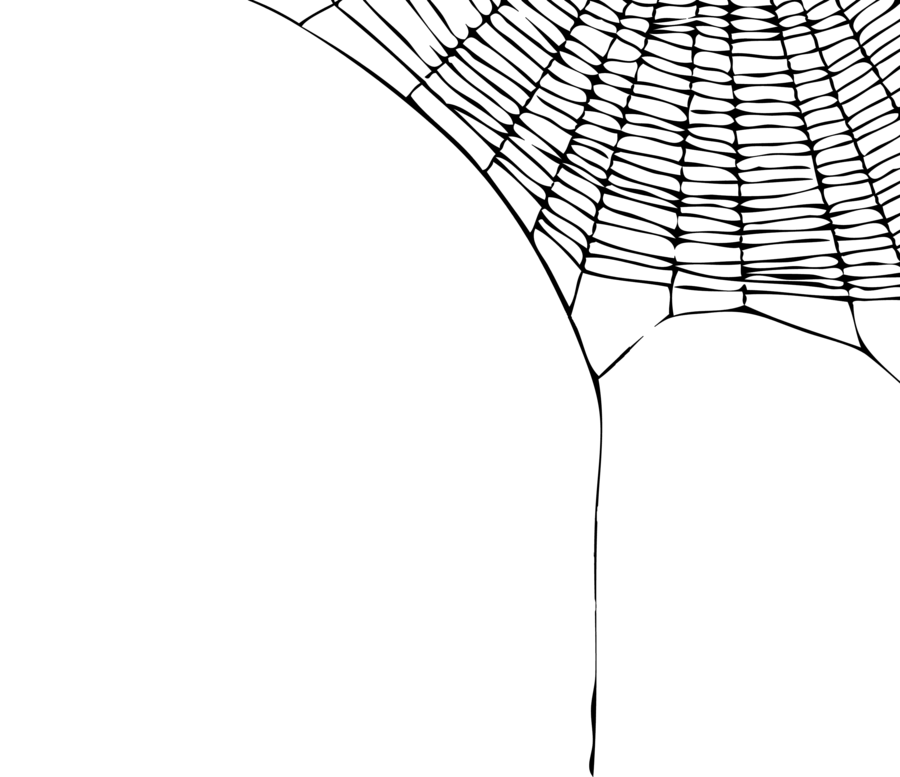 Thank you!
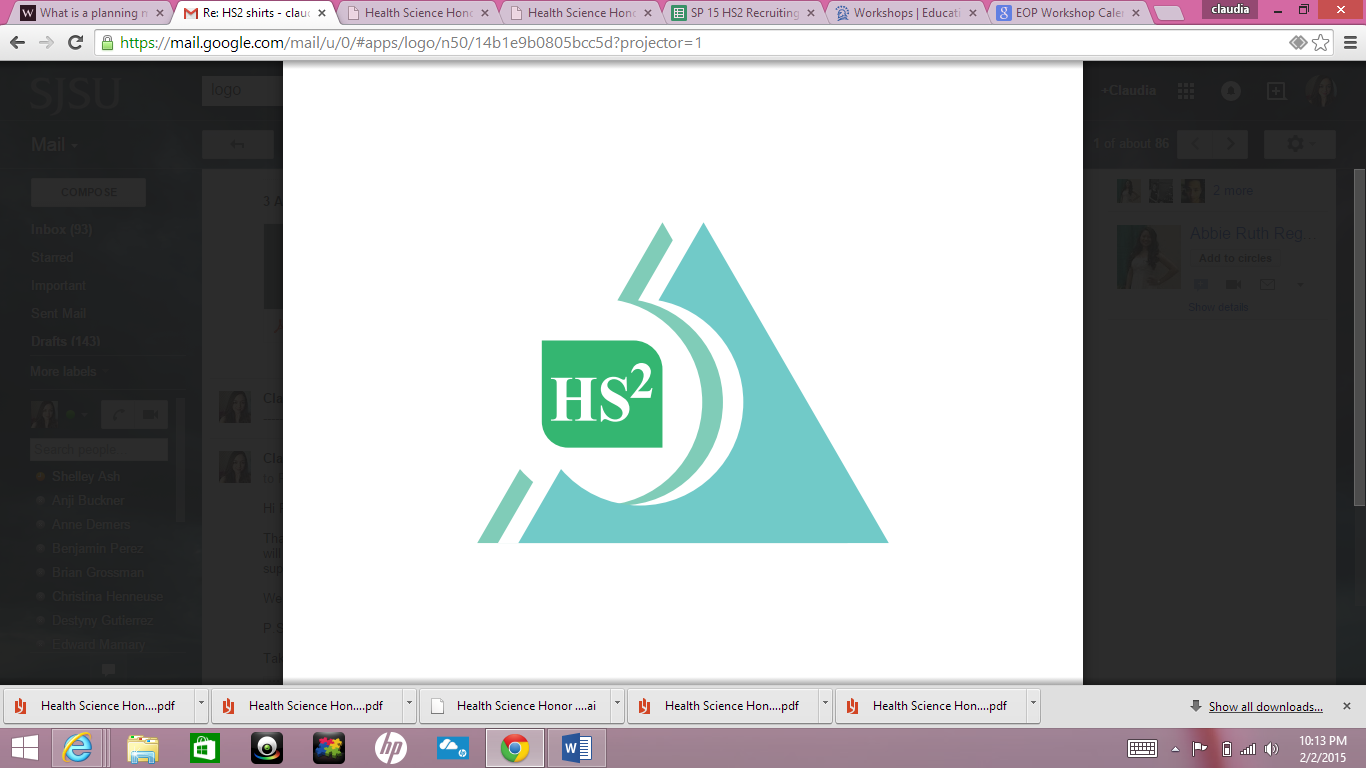